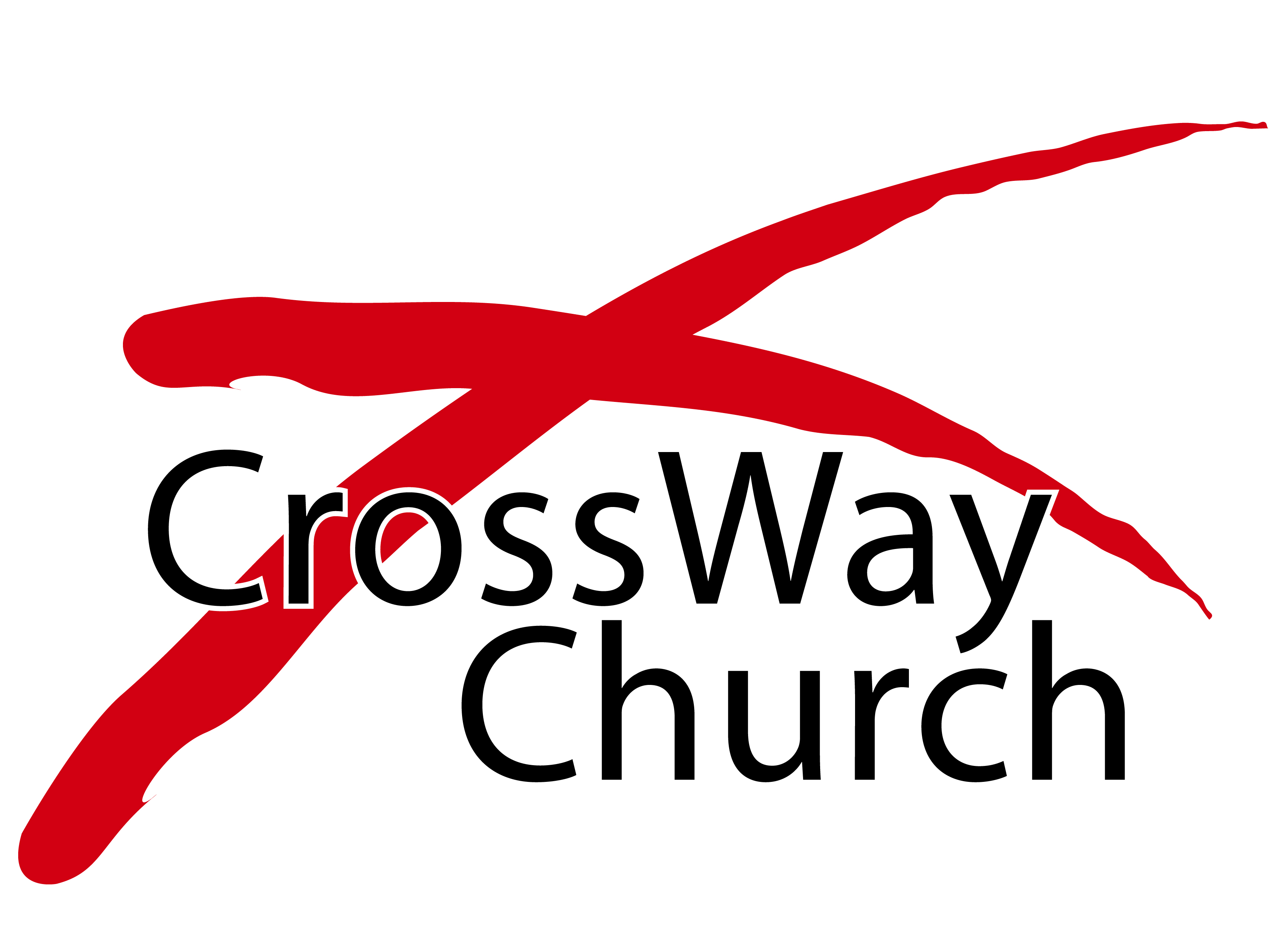 Returning to Your First Love
A Special 7th Anniversary & 2015 Vision Message
Revelation 2:1-7
February 1, 2015
Pastor Paul K. Kim
A VISION FOR AN ALL-OUT LOVE FOR CHRIST [REV. 2:1-7]
The first of the 7 letters: This was the first of Jesus’ direct words to the seven churches in Asia Minor; these 7 letters represented as types of church, applicable to all churches.

The church in Ephesus: The Ephesian church was started with a “Gospel explosion” by the apostle Paul’s teaching; as a result, it became the mother church of the other six churches.

A “wake-up” call for us as well as for them: To this incredible church, Jesus sternly warned them; this wake-up call to return to their first love for Christ is also for us today.

A Christ-centered vision for an “all-out love” in all of us: This is Christ’s call to cultivate a passionate preeminent love for Him as the most important thing as His church.
CrossWay’s vision [spiritual direction] for 2015 is:

“To return to our first love for Christ passionately.”
RETURNING TO YOUR FIRST LOVE FOR CHRIST ALL YEAR LONG/LIFE LONG
1)	Why is it so important to love Jesus passionately?

1 “To the angel of the church in Ephesus write: ‘The words of him who holds the seven stars in his right hand, who walks among the seven golden lampstands. 2 “‘I know your works, your toil and your patient endurance, and how you cannot bear with those who are evil, but have tested those who call themselves apostles and are not, and found them to be false. 3 I know you are enduring patiently and bearingup for my name's sake, and you have not grown weary. 4 But I have this against you, that you have abandoned the love you had at first. (vs. 1-4) 

The Ephesian church was a great church in so many ways—their hard work, doctrine/discernment, & perseverance.
Yet, what matters most to Jesus was and is their first love for Christ—i.e., loving Christ is what it means to be a Christian.
15 When they had finished breakfast, Jesus said to Simon Peter, “Simon, son of John, do you love me more than these?” He said to him, “Yes, Lord; you know that I love you.” He said to him, Feed my lambs.” 16 He said to him a second time, “Simon, son of John, do you love me?” He said to him, “Yes, Lord; you know that I love you.” He said to him, “Tend my sheep.” 17 He said to him the third time, “Simon, son of John, do you love me?” Peter was grieved because he said to him the third time, “Do you love me?” and he said to him, “Lord, you know everything; you know that I love you.” Jesus said to him, “Feed my sheep.”John 21:15-17
RETURNING TO YOUR FIRST LOVE FOR CHRIST ALL YEAR LONG/LIFE LONG
1)	Why is it so important to love Jesus passionately?

1 “To the angel of the church in Ephesus write: ‘The words of him who holds the seven stars in his right hand, who walks among the seven golden lampstands. 2 “‘I know your works, your toil and your patient endurance, and how you cannot bear with those who are evil, but have tested those who call themselves apostles and are not, and found them to be false. 3 I know you are enduring patiently and bearingup for my name's sake, and you have not grown weary. 4 But I have this against you, that you have abandoned the love you had at first. (vs. 1-4) 

The Ephesian church was a great church in so many ways—their hard work, doctrine/discernment, & perseverance.
Yet, what matters most to Jesus was and is their first love for Christ—i.e., loving Christ is what it means to be a Christian.
Today Jesus asks the same question that was given to Peter (John 21); “Do you love me more than these?”
RETURNING TO YOUR FIRST LOVE FOR CHRIST ALL YEAR LONG/LIFE LONG
2)	What does it mean to return to your first love for Jesus?


21 Whoever has my commandments and keeps them, he it is who loves me. And he who loves me will be loved by my Father, and I will love him and manifest myself to him.”John 14:21

“Anyone who loves their father or mother more than me is not worthy of me; anyone who loves their son or daughter more than me is not worthy of me.Matthew 10:35

It means to love Christ not just with a prominent love but with a preeminent love—much more than duty or sentimentality.
It means to center your life around loving Christ with joy!
We are to make loving Christ BOTH the most important duty and the most delightful joy in our life’s journey!
RETURNING TO YOUR FIRST LOVE FOR CHRIST ALL YEAR LONG/LIFE LONG
3)	How do you return to your first love for Jesus?

5 Remember therefore from where you have fallen; repent, and do the works you did at first. If not, I will come to you and remove your lampstand from its place, unless you repent. 6 Yet this you have: you hate the works of the Nicolaitans, which I also hate. 7 He who has an ear, let him hear what the Spirit says to the churches. To the one who conquers I will grant to eat of the tree of life, which is in the paradise of God.’ (vs. 5-7) 

REMEMBER: where you have fallen—where you started drifting away from your pure undivided love for Christ.
REPENT: turn around from your current way to loving Christ passionately—feelings or duties are not enough.
REDO: Do the things you used to do—by faith not by feelings—as your water your heart, obeying your way into joy!
I Love You, Lord
by Laurie Klein (v.1) and by John Piper (vs. 2 & 3)

I love you, Lord, and I lift my voiceTo worship you, O my soul, rejoice!Take joy, my King, in what you hear:May it be a sweet, sweet sound in your ear.

I love You, Lord, and I stand amazed;My sins are gone! May Your name be praised!Exult, my soul! And behold His face;I will ever sing, O my King, of Your grace.

I love You, Lord, and for You I wait:Your promises and Your power are great!Make haste, my God, may I taste Your ways;I will magnify Your sweet peace all of my days.
THREE PRACTICAL QUESTIONS FOR OUR EVERYDAY LIFE
In what ways are you now more convinced of your need for loving Christ passionately as your preeminent love?

What would it mean for you to return to your first love for Jesus this week? What first step will you take?

What do you need to remember and repent from? What do you need to redo in order to rekindle your love for Jesus?
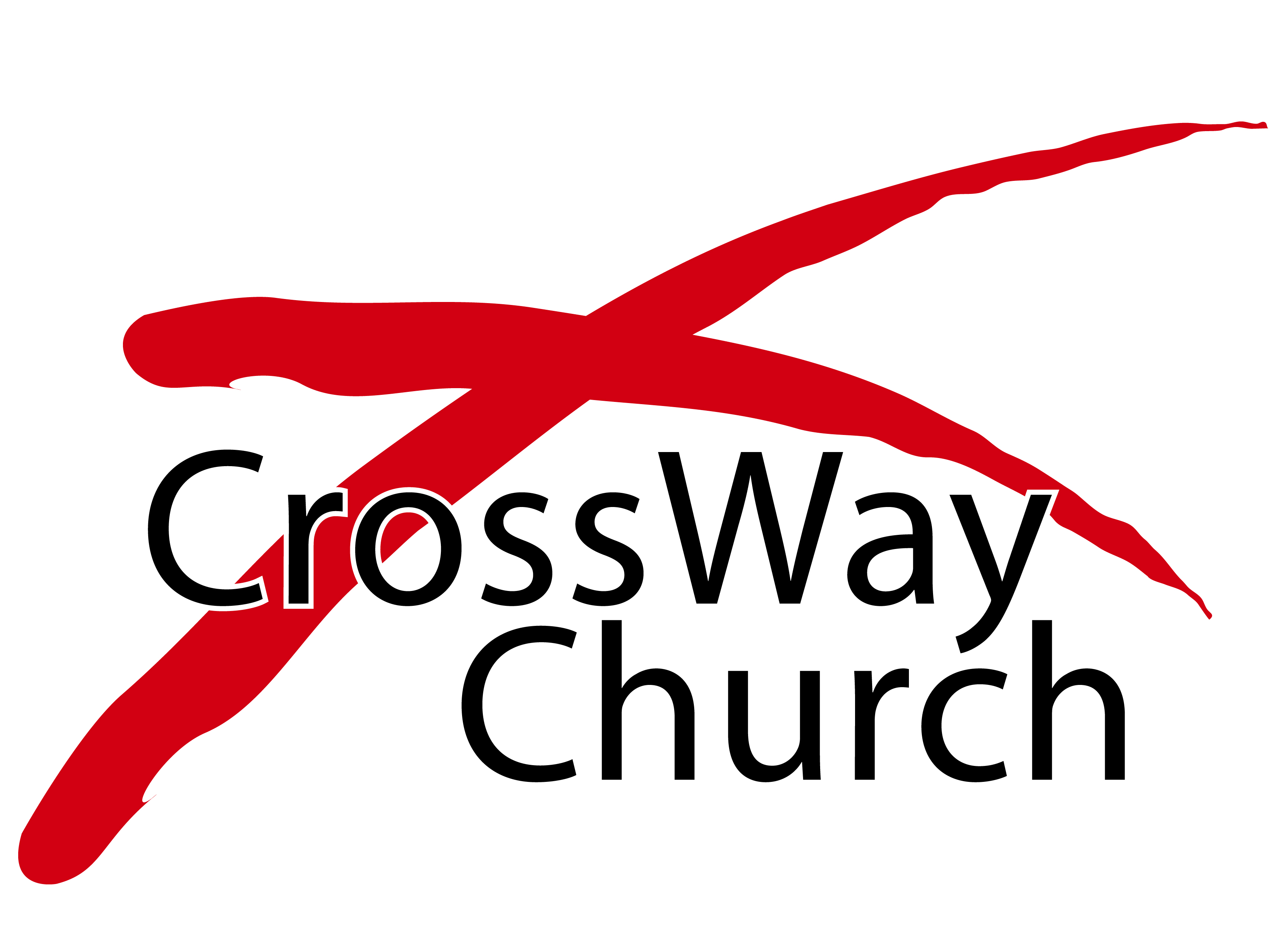